Formação LearnGen:Desafios intergeracionais no trabalho
Módulo 5 - Programa de formação de mentores
Unidade 3: Check-list para conceptualizar um programa de formação de mentores
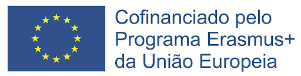 Projeto financiado com o apoio da Comissão Europeia. A informação contida nesta publicação vincula exclusivamente o autor, não sendo a Comissão responsável pela utilização que dela possa ser feita. Projeto número: 2020-1-BG01-KA202-079064
Objetivos e conteúdo
Este módulo pretende disponibilizar a coordenadores, profissionais de recursos humanos, gestores de equipa,  formadores e outros profissionais com experiência relevante e profissionais de entidades de ensino e formação profissional conhecimentos, ferramentas e conteúdos relevantes para implementar um programa de formação de mentores nas suas organizações. O módulo encontra-se dividido em três unidades de aprendizagem, compreendendo quatro atividades principais:

Unidade 1: Noções básicas de mentoring
Atividade 1.1.: Como iniciar um programa de mentoring?
Unidade 2: Desenvolver uma atitude positiva em relação ao mentoring inverso
Atividade 2.1.: Questionar conceitos
Atividade 2.2.: As vantagens de um e-portfolio de qualidade
Unidade 3: Check-list para conceptualizar um programa de formação de mentores
Atividade 3.1.: Desenvolver medidas
Resultados da aprendizagem
Após a conclusão deste módulo, os participantes serão capazes de:
Definir os seguintes conceitos: mentoring; mentoring intergeracional; educação intergeracional; reverse mentoring;
Distinguir mentoring de reverse mentoring;
Identificar as vantagens e desvantagens de ter um programa de mentoring no local de trabalho;
Definir estratégias para preparar um programa de mentoring intergeracional;
Concetualizar um programa e recursos formativos para formar mentores;
Implementar um programa para formar mentores.
Unidade 3Check-list para conceptualizar um programa de formação de mentores
Unidade 3: Check-list para conceptualizar um programa de formação de mentores
Atividade 3.1.: Passar à ação
Objetivos: envolver os participantes no desenvolvimento do seu próprio programa, utilizando a sua experiência real no local de trabalho.
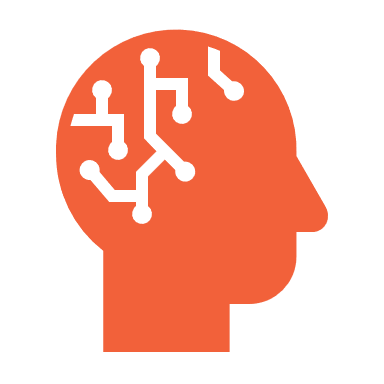 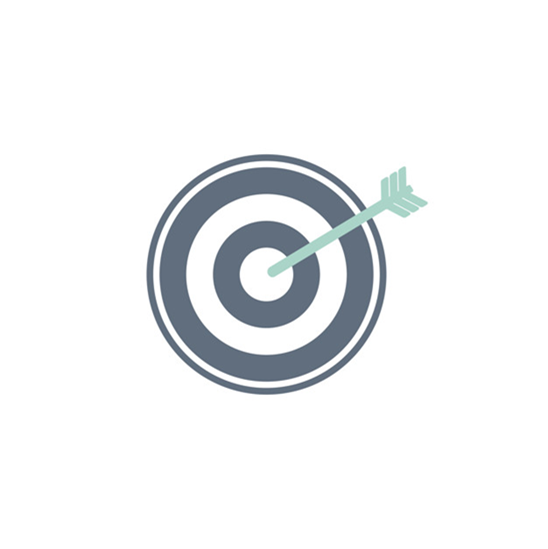 Nesta atividade, irá praticar as seguintes competências:
Tomada de decisões
Pensamento crítico
Resolução de problemas
Pensamento estratégico
Competências digitais
Criatividade
Unidade 3: Check-list para conceptualizar um programa de formação de mentores
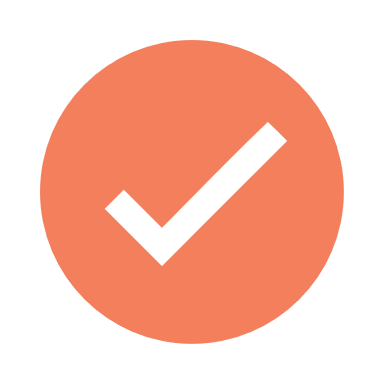 Um programa de mentoring e um programa de formação de mentores podem facilmente sobrepor-se
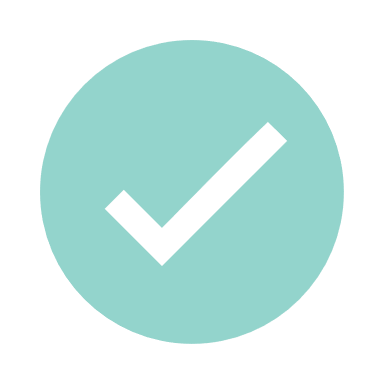 Antes de implementar um programa de mentoring, é importante selecionar e formar mentores
O sucesso de qualquer programa de mentoring depende de ter mentores qualificados. E isto independentemente da sua idade. Para tal, é fundamental investir na formação contínua e no desenvolvimento profissional, na avaliação de competências e competências transversais.
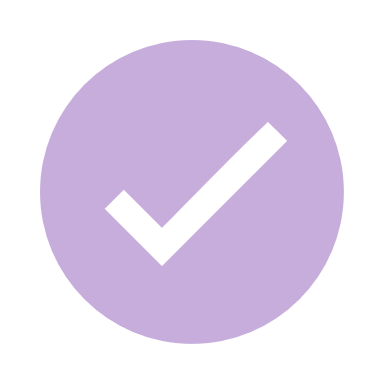 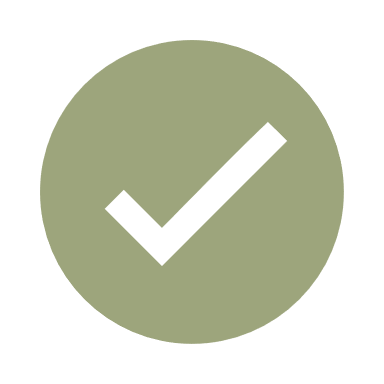 Ao conceber um programa de formação de mentores, estamos já a identificar as principais áreas de um programa formal de mentores
[Speaker Notes: Teoria [aprox. 10 min] 
O facilitador resumirá os princípios de um programa de mentoring eficaz para introduzir o Exercício 3: Desenvolver medidas. 
O facilitador deve referir-se brevemente as áreas-chave de mentoring indicadas no material de formação.
Como sugestão, o facilitador pode comparar ambos os documentos de orientação formais, i.e. “O guia e recursos formativos para mentores” versus “O programa de mentoring”. Os tópicos apresentados são apenas uma breve sugestão.]
Unidade 3: Check-list para conceptualizar um programa de formação de mentores
Atividade 3.1.: Passar à ação
Um programa de formação de mentores deve incluir: 

Definição clara das metas, objetivos e finalidade do programa de formação. 

Descrição das estratégias e/ou metodologias de formação que serão utilizadas (incluindo ferramentas e recursos adicionais necessários). 
Definição do perfil dos formadores, incluindo a experiência no campo da formação e das metodologias de mentoring.
Um programa de mentoring deve incluir (exemplo): 

Parte 1 - Mentoring
Informação geral sobre mentoring e sobre outros conceitos relacionados 

Parte 2 - Metas e objetivos do programa de mentoring 
Definição clara dos objetivos 
Objetivos e finalidade do programa de mentoring
Vantagens para a empresa/organização; vantagens para os colaboradores
[Speaker Notes: Teoria [aprox. 10 min] 
O facilitador resumirá os princípios de um programa de mentoring eficaz para introduzir o Cenário 3: Desenvolver medidas. 
O facilitador deve referir-se brevemente as áreas-chave de mentoring indicadas no material de formação.
Como sugestão, o facilitador pode comparar ambos os documentos de orientação formais, i.e. “O programa de formação para mentores” versus “O programa de mentoring”. Os tópicos apresentados são apenas uma breve sugestão.]
Unidade 3: Check-list para conceptualizar um programa de formação de mentores
Atividade 3.1.: Passar à ação
Definição dos conteúdos didáticos: 
Competênciasde mentoring 
Mentoring  e perfil do mentorado
Estabelecimento e gestão de relações 
Planeamento e gestão de reuniões/sessões de mentoring
Correspondência entre mentores e mentorados 
Fases de mentoring
Técnicas de mentoring: 
Iniciar o relacionamento e estabelecer limites 
Estabelecer objetivos e orientar os indivíduos acompanhados 
Gestão de conflitos 
Escuta eficaz 
Questionamento efetivo 
Feedback eficaz 
Terminar as sessões de forma eficaz
Parte 3 - Âmbito do programa de mentoring
Caraterização dos grupos-alvo 
Tipo(s) de modelo(s) de mentoring 
Perfil dos mentores e mentorados
Papéis e responsabilidades de todos os participantes no programa (por exemplo, gestores, mentores, mentorados, etc.) 

Parte 4 - Implementação do programa 
Formação: formar o mentor 
Correspondência de mentores e mentorados
Relações formais de mentoring: número de sessões; planeamento; acompanhamento; sessão final e avaliação)
[Speaker Notes: Teoria [aprox. 10 min] 
O facilitador resumirá os princípios de um programa de mentoring eficaz para introduzir o Exercício 3: Passar à ação
O facilitador deve referir-se brevemente as áreas-chave de mentoring indicadas no material de formação.
Como sugestão, o facilitador pode comparar ambos os documentos de orientação formais, i.e. “O guia e recursos formativos para mentores” versus “O programa de mentoring”. Os tópicos apresentados são apenas uma breve sugestão.]
Unidade 3: Check-list para conceptualizar um programa de formação de mentores
Atividade 3.1.: Passar à ação
Parte 5 - Processos de qualidade do programa 
Esta parte corresponde à avaliação e deve ser realizada pelos responsáveis pela execução do programa (por exemplo, responsáveis dos recursos humanos, gestores equipa, gestores de projeto, etc.) 

 Parte 6 - Ferramentas e modelos
Plataformas que serão utilizadas 
Acordo de mentoring 
Plano das sessões de mentoring
Plano de ação para o mentorado
Formulários de avaliação 
Exercícios de mentoring 
Etc.
Definição dos conteúdos didáticos: 
Sessões de mentoring de avaliação e progressão dos indivíduos acompanhados 
Ferramentas para sessões de mentoring: 
Acordo de mentoring 
Plano das sessões de mentoring 
Plano de ação para o mentorado
Formulários de avaliação 
Exercícios de mentoring 
Diferenças culturais e sociais; considerações de género; confidencialidade e conflito de interesses
[Speaker Notes: Teoria [aprox. 10 min] 
O facilitador resumirá os princípios de um programa de mentoring eficaz para introduzir o Cenário 3: Desenvolver medidas. 
O facilitador deve referir-se brevemente as áreas-chave de mentoring indicadas no material de formação.
Como sugestão, o facilitador pode comparar ambos os documentos de orientação formais, i.e. “O guia e recursos formativos para mentores” versus “O programa de mentoring”. Os tópicos apresentados são apenas uma breve sugestão.]
Unidade 3: Check-list para conceptualizar um programa de formação de mentores
Atividade 3.1.: Passar à ação
Sessão prática 
Cenário 3 - Desenvolver medidas 

Trabalho individual (formação presencial, 25 min.).
Apresentação verbal (formação presencial ou formação online, TBD)
[25 minutos]
[Speaker Notes: Os participantes devem completar o desafio indicado no Exercício 3: Passar à ação. Trata-se de um trabalho individual que podem começar a desenvolver no contexto de uma sessão de formação presencial, com o apoio do facilitador. O Cenário 3 é descrito de forma que o facilitador possa ajustar-se melhor ao seu estilo e necessidades de formação. Por essa razão, poderá requerer preparação adicional para se adequar ao perfil específico do participante e às suas necessidades de formação. Na secção de recursos, é listada uma seleção de leitura adicional para disponibilizar ao facilitador conhecimentos e ferramentas adicionais para conduzir esta sessão prática. O facilitador deve também definir o tempo para a realização deste trabalho final.

As tarefas requeridas são exigentes e precisam de tempo adicional para serem completadas. Por esse motivo, sugere-se que os participantes concluam esta tarefa em sessões de aprendizagem autónoma. O facilitador deve possibilitar um fórum online para que os participantes possam apresentar os resultados do seu trabalho. Este envolvimento online deve ser organizado como um fórum de debate, onde os participantes são encorajados a apresentar as suas ideias e a aprender com as experiências dos outros.]
Unidade 3: Check-list para conceptualizar um programa de formação de mentores
Atividade 3.1.: Passar à ação
“Ouvimos muitas vezes falar em sair de nós próprios, mas raramente em sair da nossa geração.”  

- Criss Jami
Conteúdos desenvolvidos por Mindshift Talent Advisory, Portugalwww.mindshift.pt geral@mindshift.pt
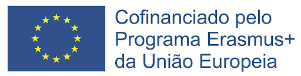 Projeto financiado com o apoio da Comissão Europeia. A informação contida nesta publicação vincula exclusivamente o autor, não sendo a Comissão responsável pela utilização que dela possa ser feita. Projeto número: 2020-1-BG01-KA202-079064